Key Dates Paper three
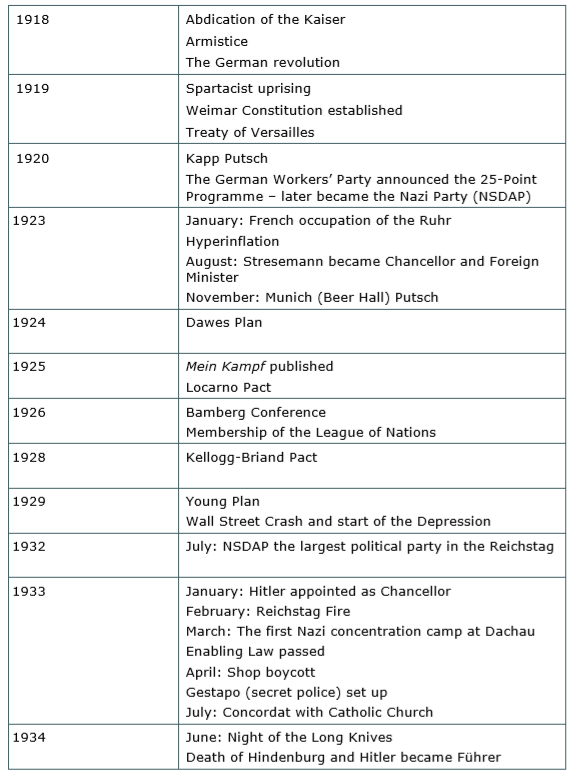 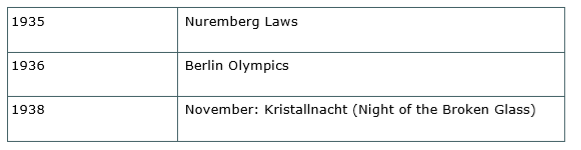 Some key dates
Key Figures: Weimar 
Adolf Hitler
Paul von Hindenburg
Heinrich Brüning
General Franz von Papen
Kurt von Schleicher
Key Figures: Nazi Germany
Adolf Hitler
Heinrich Himmler
Marinus van Derlubbe
Joseph Goebbels
Herman Georing
Key Topic 1: Weimar Republic, 1918-29
Key Topic 2: Hitler’s Rise to Power, 1919-33
1925—Mein Kampf Published
1920—Kapp Putsch
1933—Concordat with Catholic Church
1933—Enabling law passed ->  gave Hitler power to enact laws without the Reichstag
1924—The Dawes Plan
1918— Kaiser Wilhelhm Abdicates
1934—Night of the Long Knives
1919—Spartacist uprising
1938—Kristallnacht
1919—Treaty of Versailles
1923—Munich Putsch
1929—The Young Plan
1935—Nuremberg Laws
1928—Kellog- Briand Pact
1926—Bamberg Conference
1923—Hyperinflation
1936—Berlin Olympics
1933—Reichstag Fire
1925—Locarno Pact
1918—Armistice Signed
1919—Weimar Constitution established
1933—Gestapo established
1933—Hitler becomes Chancellor
Edelweiss Pirates
1933 - Boycott of Jewish businesses
1933—Reich Church founded
KT 3&4: Life and Nazi Control in Germany, 1933-39
1923—French occupation of the Ruhr
1923— Gustav Stresemann made chancellor
1932— Nationalist Socialist German Worker’s Party largest party in the Reichstag
1934—Death of Hindenburg -> Hitler becomes Führer
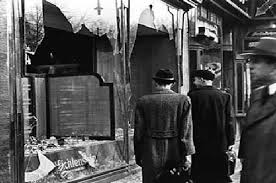 1926—Germany joined the League of Nations
1929—Wall Street Crash -> start of economic crisis in Germany
Key Academic LanguagePaper three
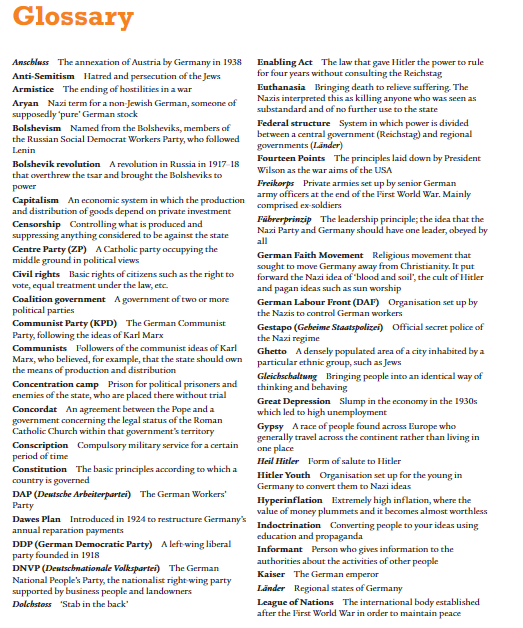 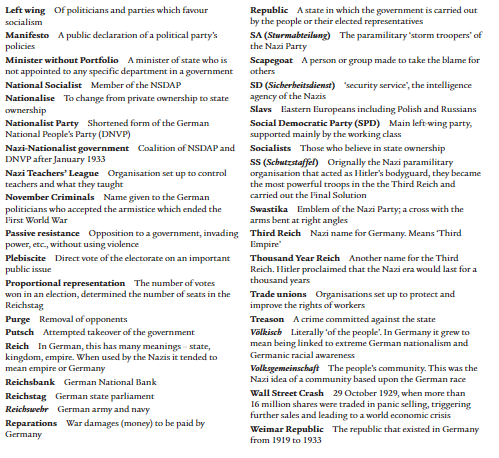